ОБ ЭНЕРГОСБЕРЕЖЕНИИ И ПОВЫШЕНИИ ЭНЕРГЕТИЧЕСКОЙ ЭФФЕКТИВНОСТИ В ГОРОДЕ ЯРОСЛАВЛЕ
ОБЪЕМЫ И ИСТОЧНИКИ ФИНАНСИРОВАНИЯ ПРОГРАММЫ «ЭНЕРГОСБЕРЕЖЕНИЕ В ГОРОДЕ ЯРОСЛАВЛЕ» (млн.руб.)
2
УСТАНОВКА ПРИБОРОВ УЧЕТА ТЕПЛОВОЙ ЭНЕРГИИ НА ОБЪЕКТАХ СОЦИАЛЬНОЙ СФЕРЫ
Количество учреждений, в которых требуется установка приборов учета:
3
УСТАНОВКА ОБЩЕДОМОВЫХ ПРИБОРОВ УЧЁТА
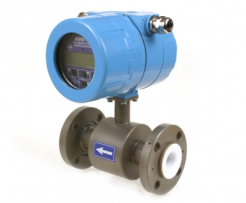 Количество многоквартирных домов, в которых требуется установка приборов учета – 
2327 домов
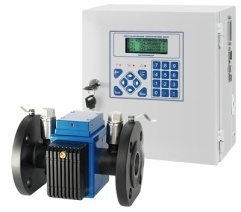 4
УСТАНОВКА ОБЩЕДОМОВЫХ ПРИБОРОВ УЧЁТА
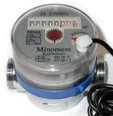 Количество многоквартирных домов, в которых требуется установка приборов учета – 
4242 дома
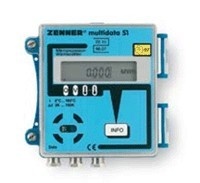 5
УСТАНОВКА ОБЩЕДОМОВЫХ ПРИБОРОВ УЧЁТА
Количество многоквартирных домов, в которых требуется установка приборов учета – 
4417 домов
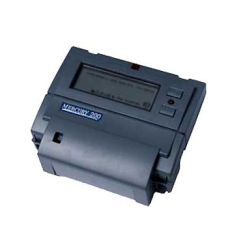 6
КОМПЛЕКСНЫЙ УЧЁТ ЭНЕРГОРЕСУРСОВ С ДИСПЕТЧЕРИЗАЦИЕЙ
«Энергоэффективный дом»
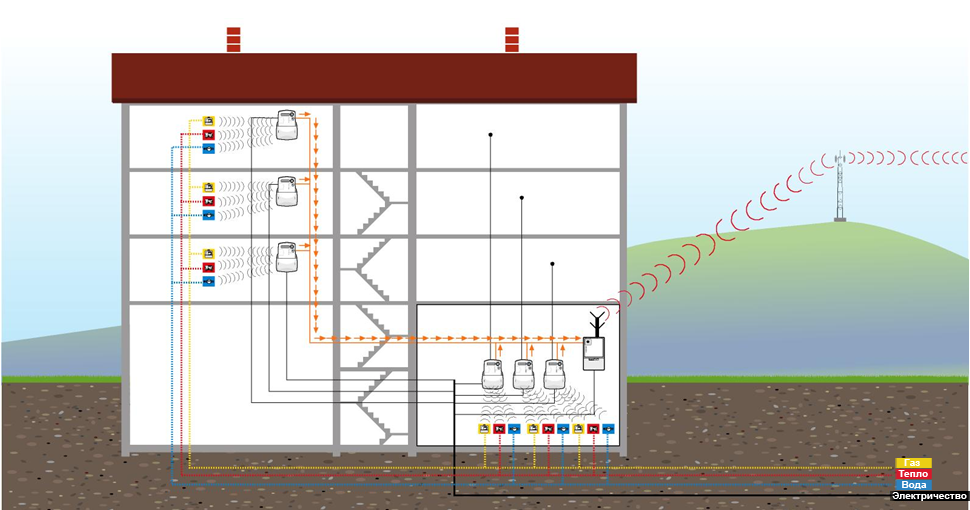 7
КОМПЛЕКСНЫЙ УЧЁТ ЭНЕРГОРЕСУРСОВ С ДИСПЕТЧЕРИЗАЦИЕЙ
«Энергоэффективный квартал»
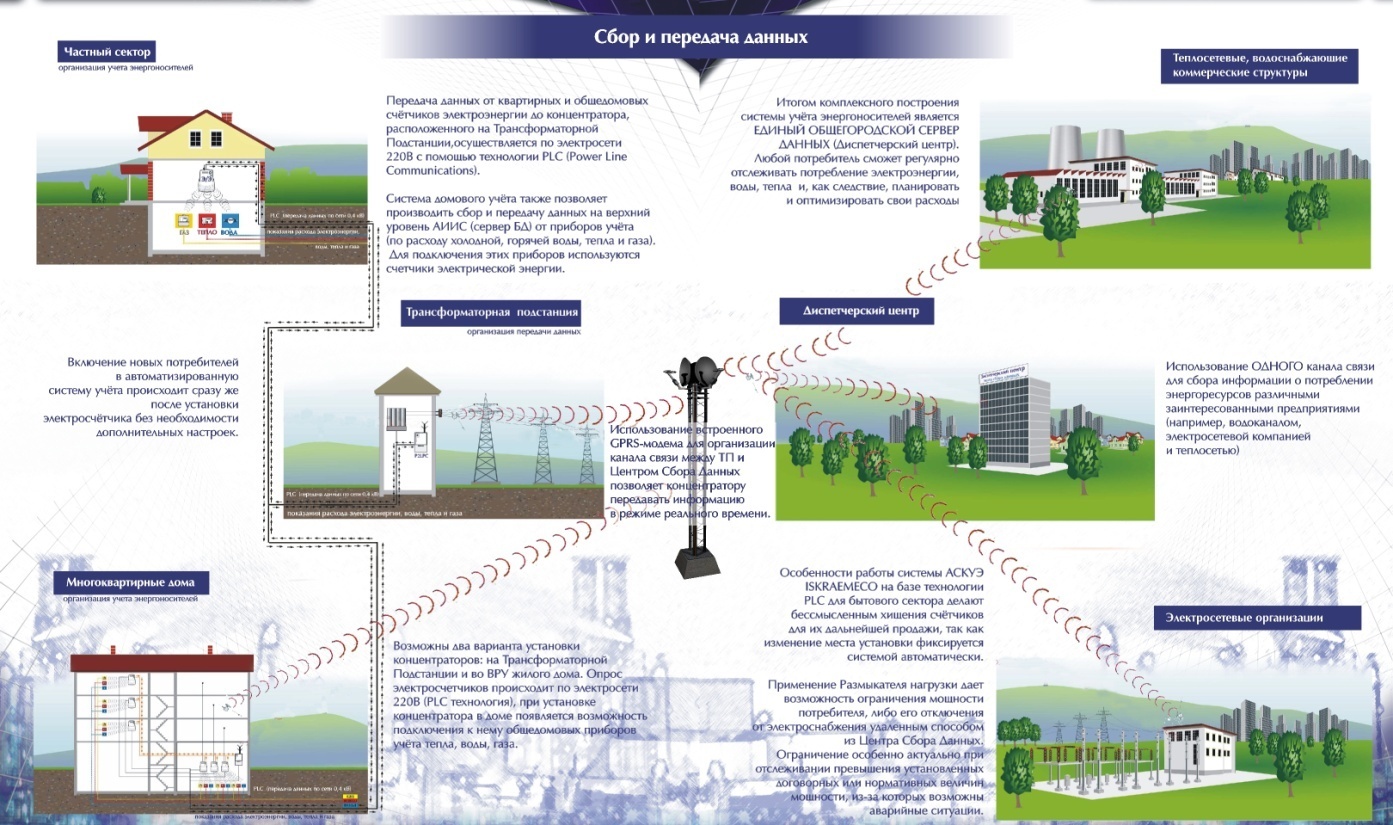 8
ТЕРМОПРОФИЛОГРАММА ФАСАДНОЙ ЧАСТИ ОБРАЗОВАТЕЛЬНОГО УЧРЕЖДЕНИЯ
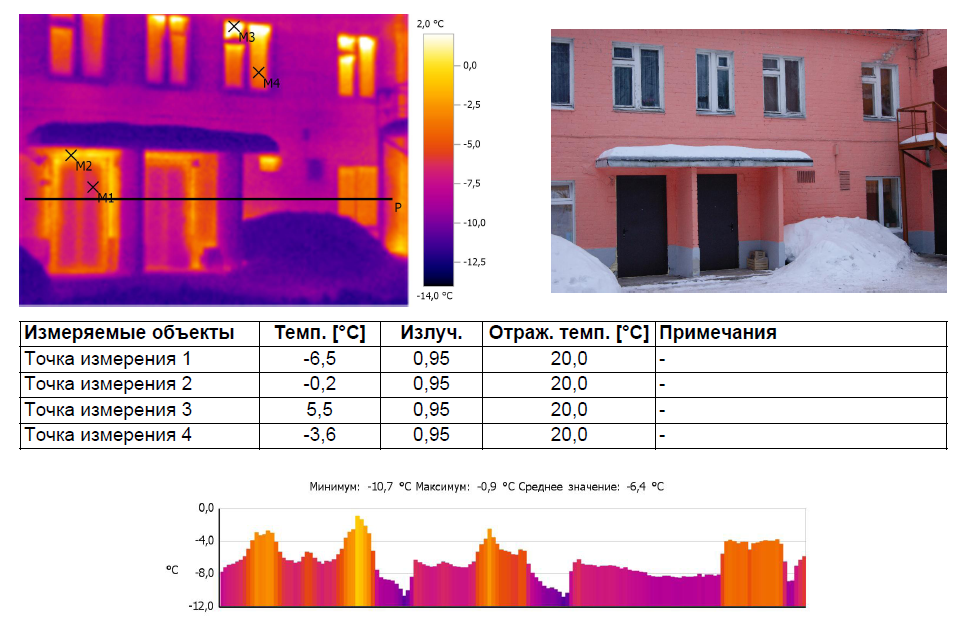 9
ТЕРМОПРОФИЛОГРАММА ФАСАДНОЙ ЧАСТИ ОБРАЗОВАТЕЛЬНОГО УЧРЕЖДЕНИЯ
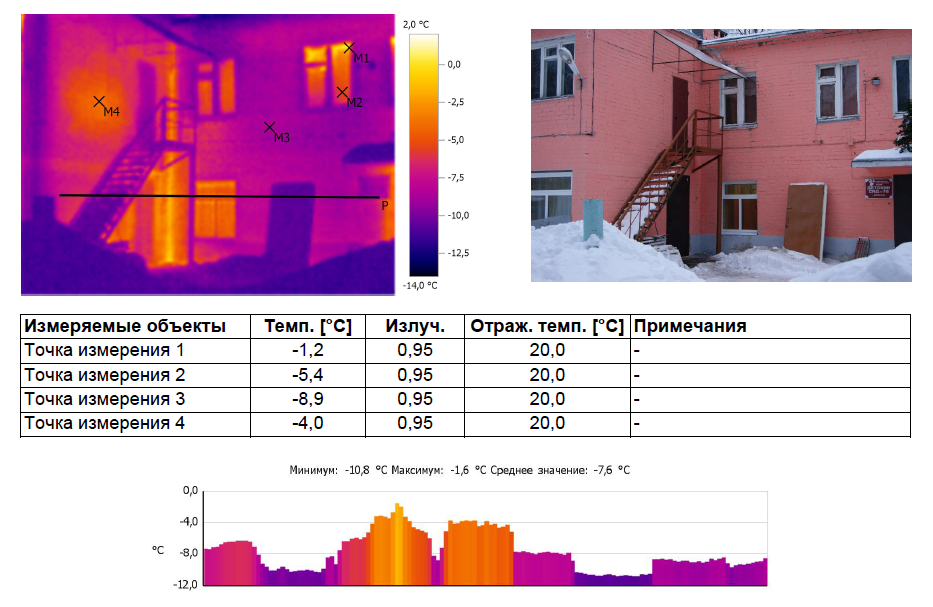 10
ТЕРМОПРОФИЛОГРАММА ФАСАДНОЙ ЧАСТИ ОБРАЗОВАТЕЛЬНОГО УЧРЕЖДЕНИЯ
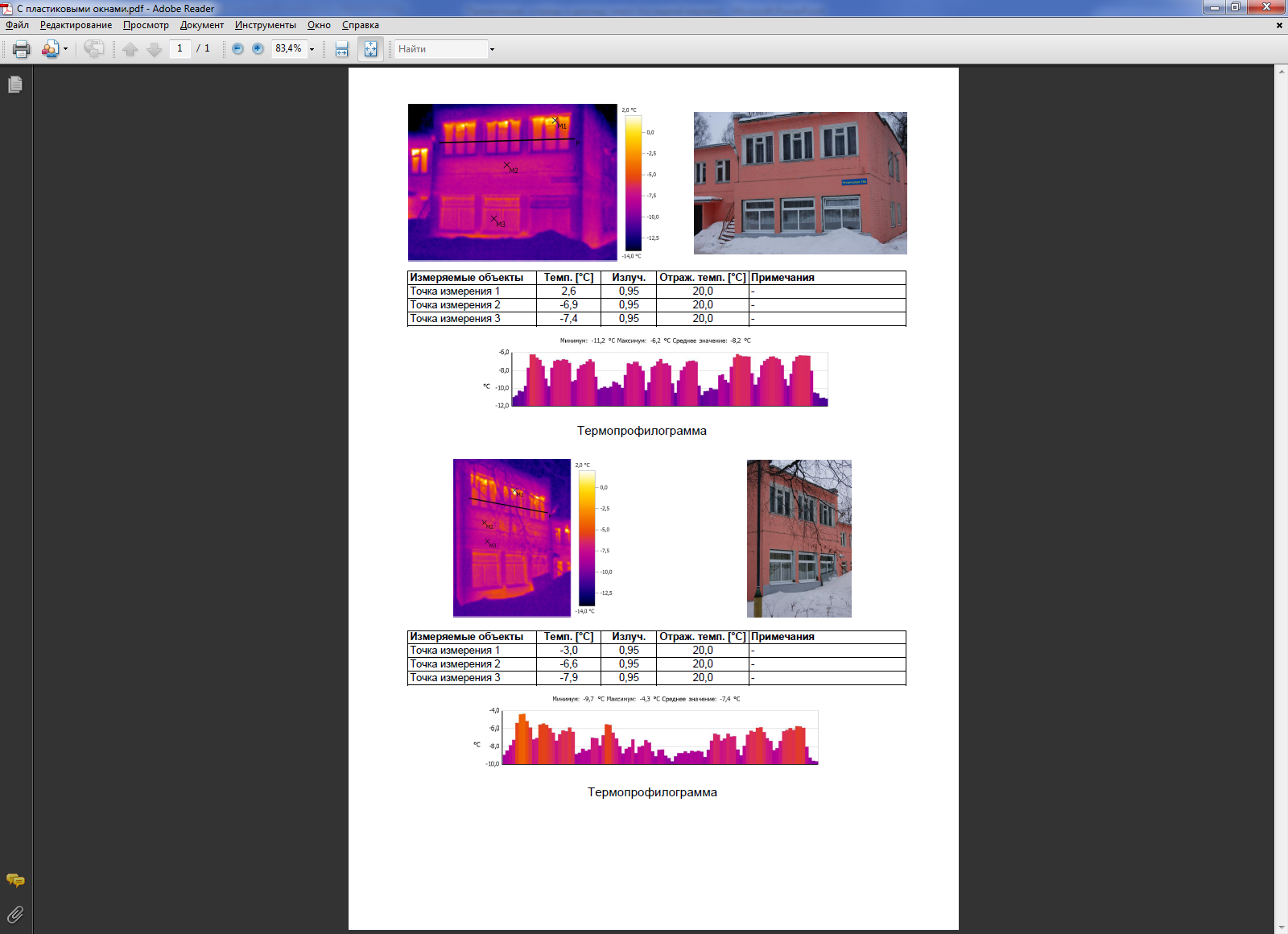 11
ТЕРМОГРАММА РАДИАТОРОВ ОТОПЛЕНИЯ С ПОНИЖЕННОЙ ТЕПЛООТДАЧЕЙ
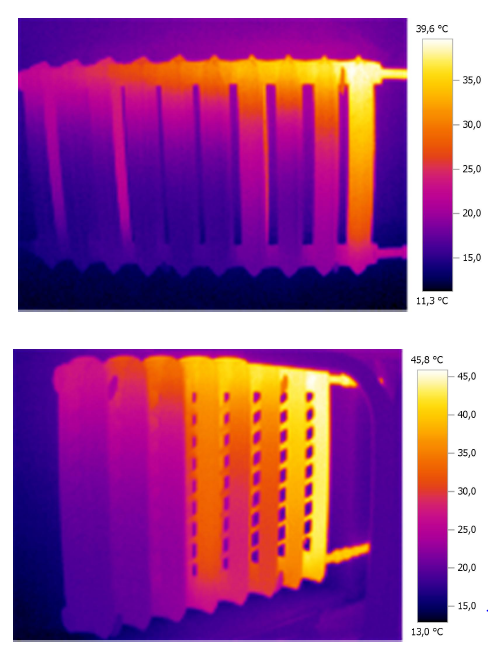 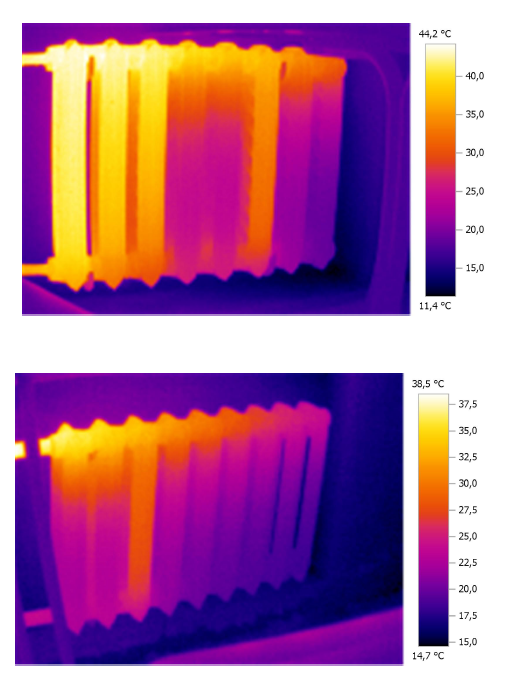 12
ОРИЕНТИРОВОЧНЫЙ СРОК ОКУПАЕМОСТИ ЭНЕРГОЭФФЕКТИВНЫХ МЕРОПРИЯТИЙ (в годах)
13